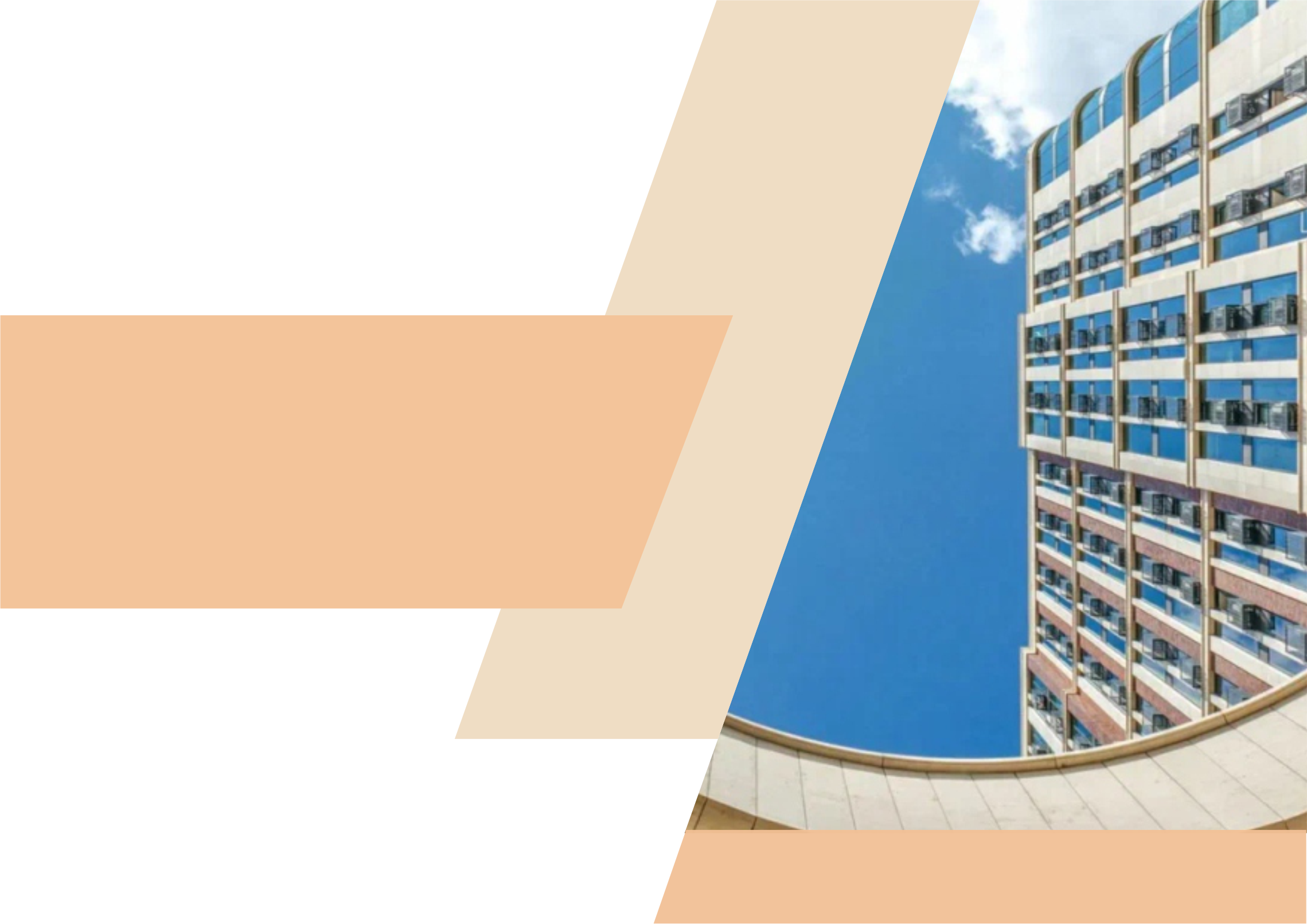 Отчёт о проведённых работах в ЖК Воробьев дом
Апрель 2024 года
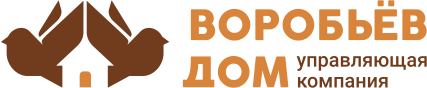 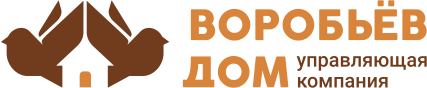 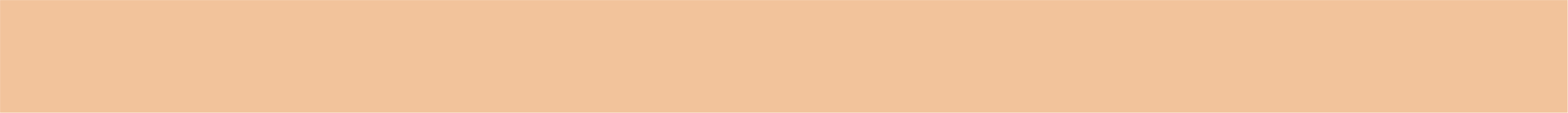 Ежедневный контроль технического сосотояни общего имущества
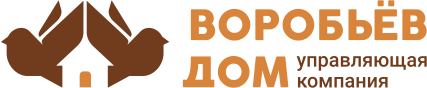 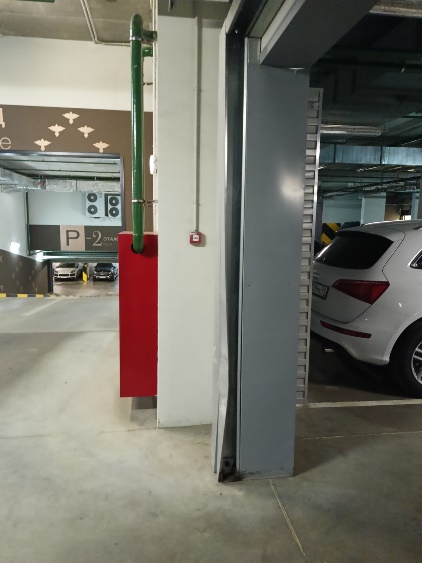 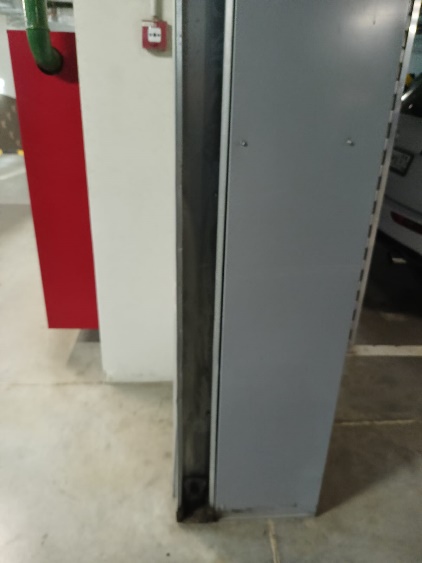 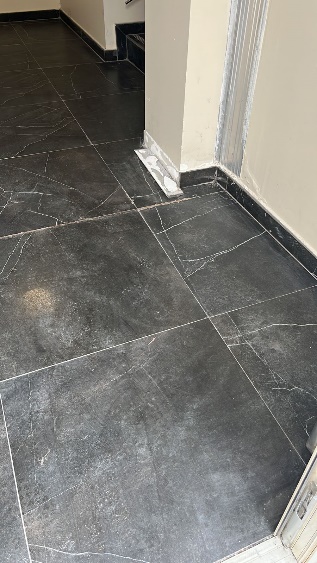 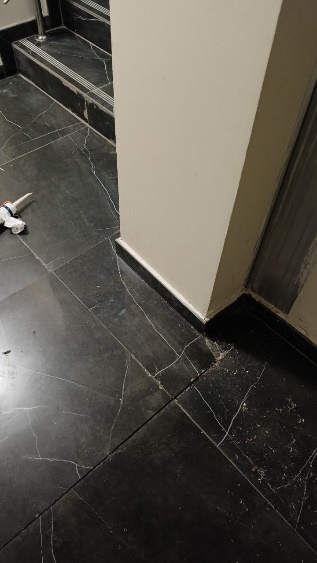 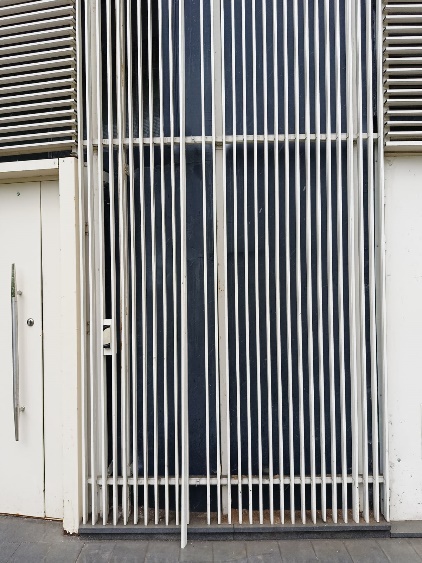 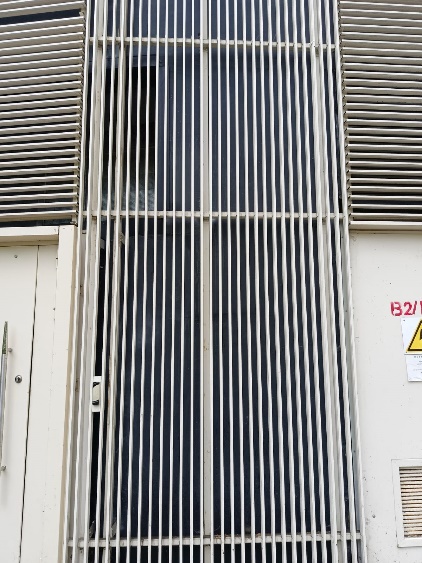 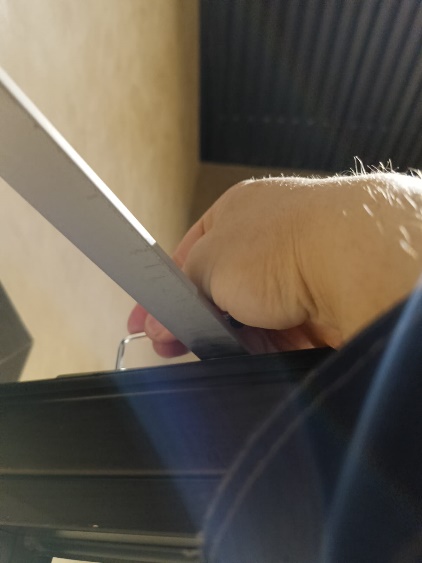 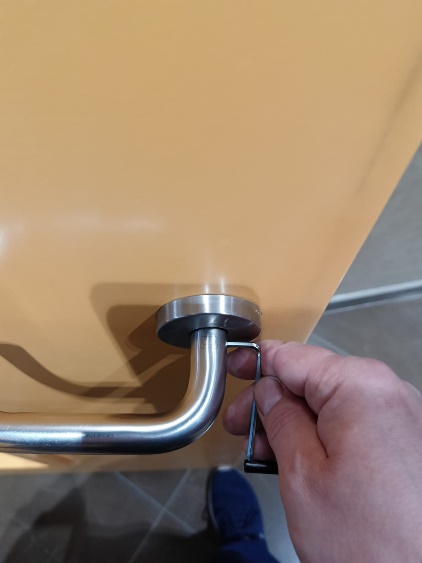 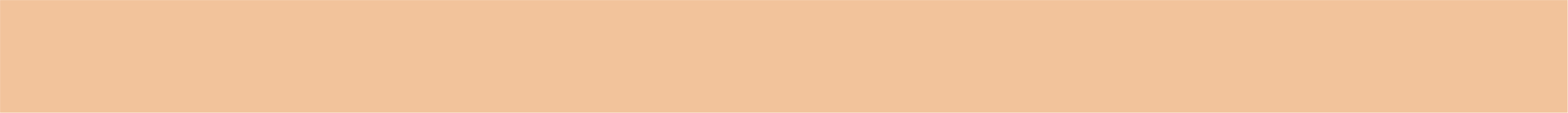 Уборка электрощитовых
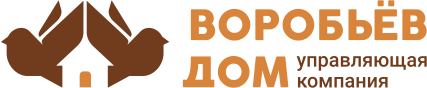 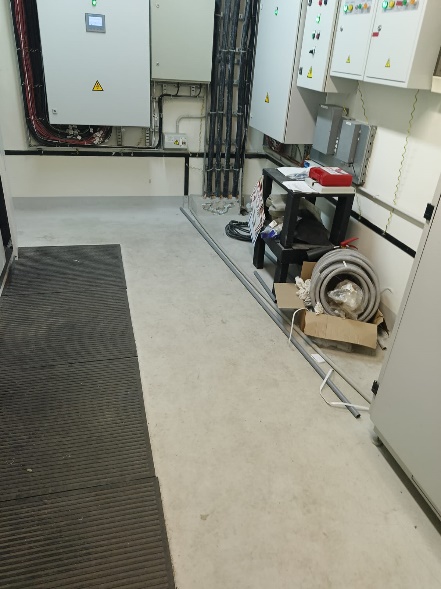 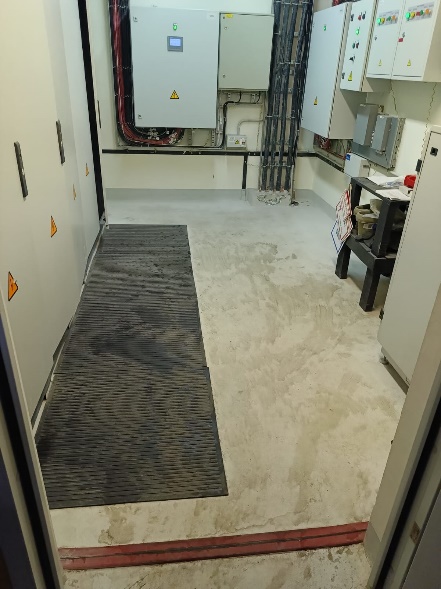 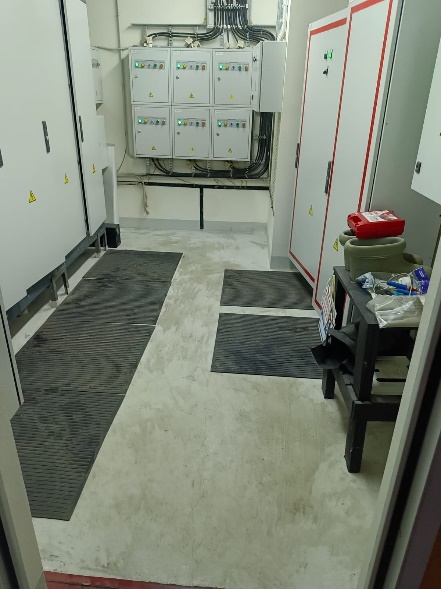 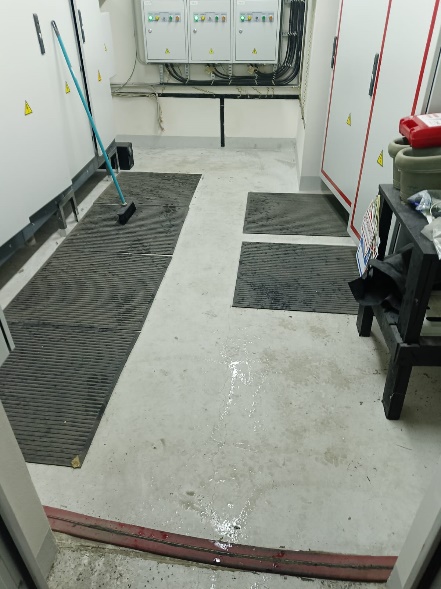 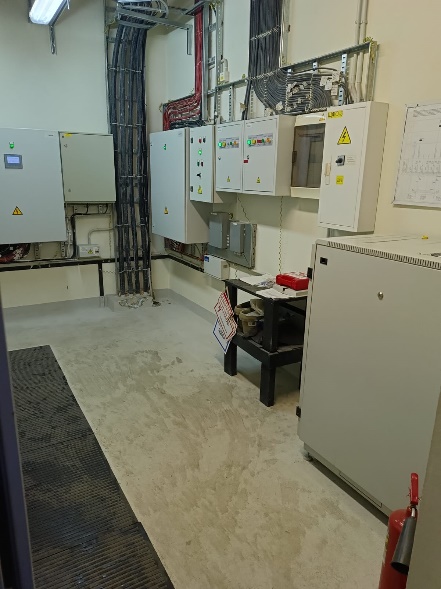 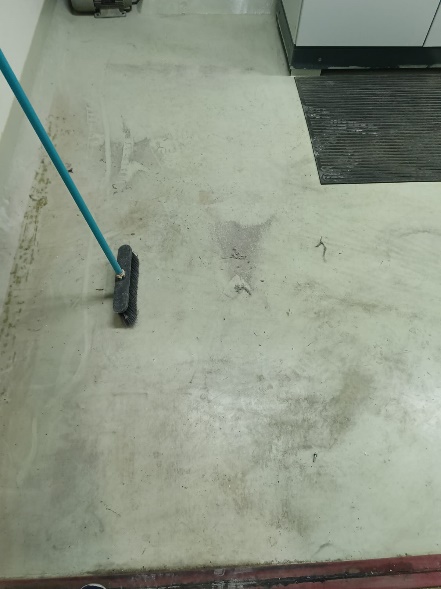 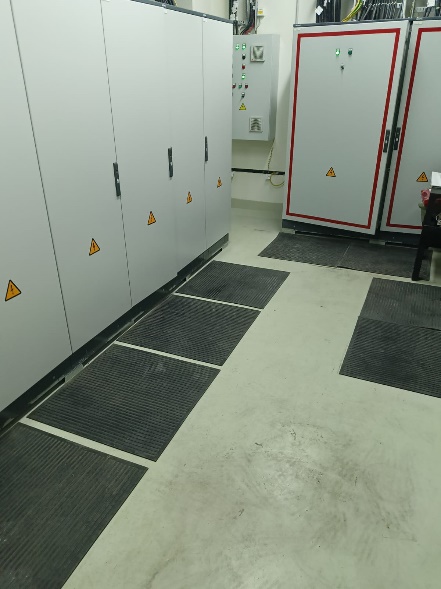 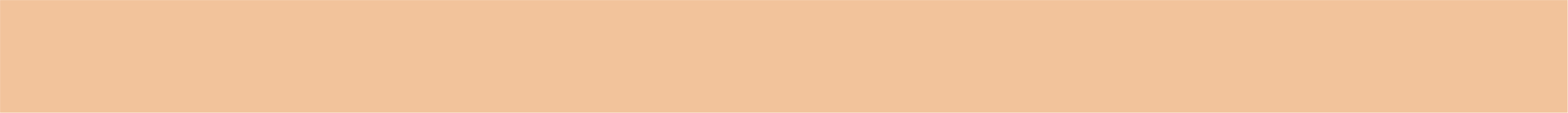 Организация очистки дренажных колодцев с целью устранения подтекания паркинга
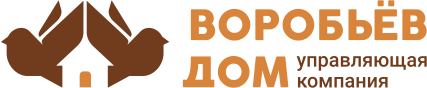 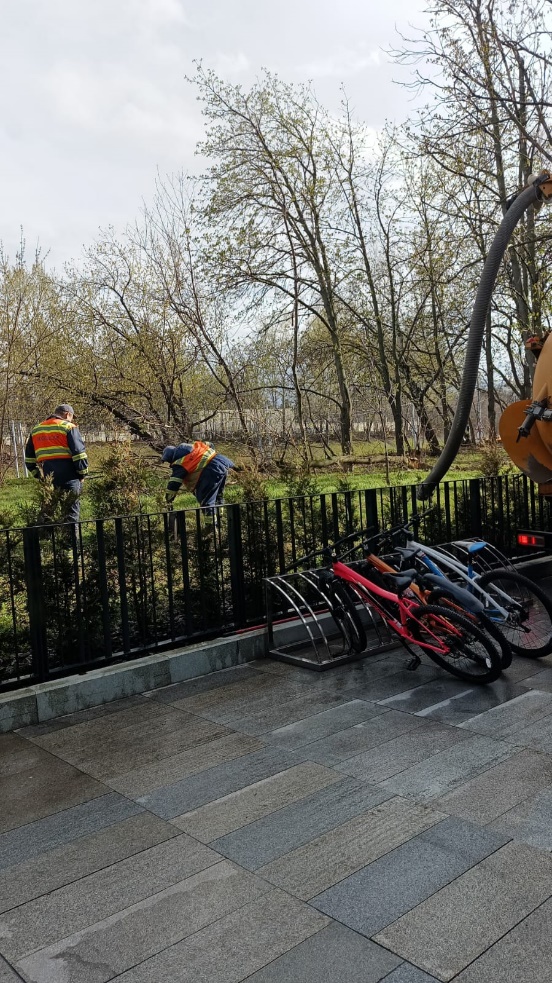 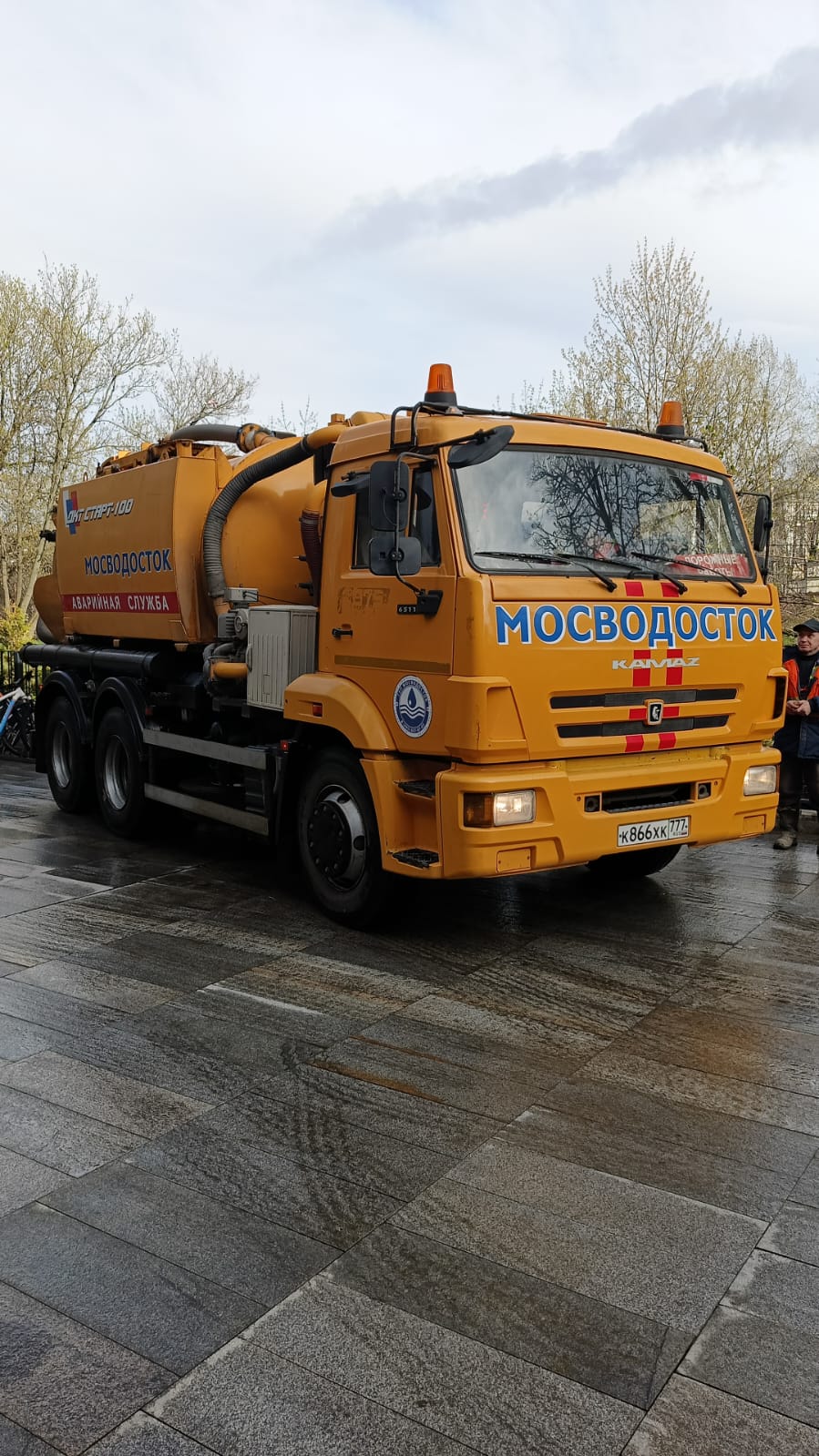 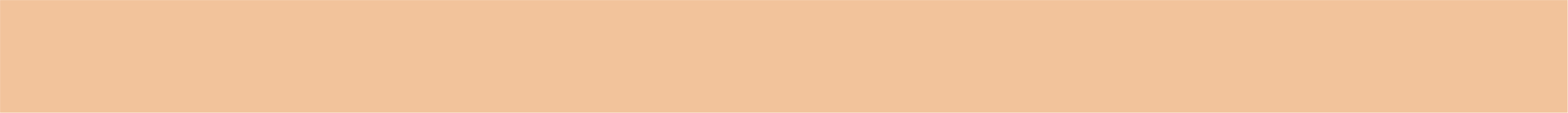 Мойка фасада альпинистами
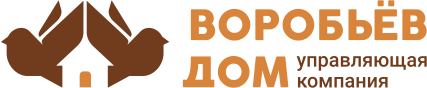 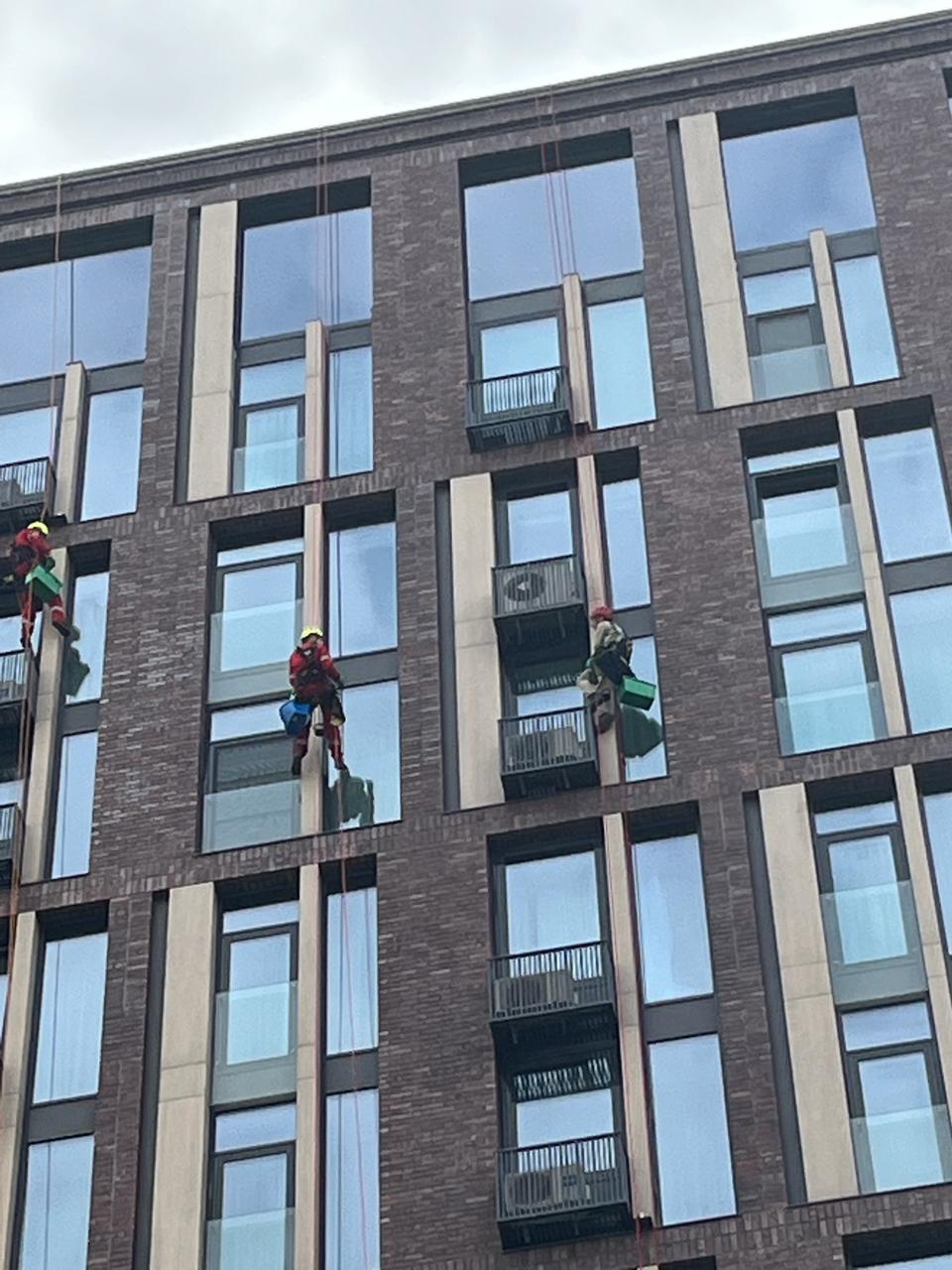 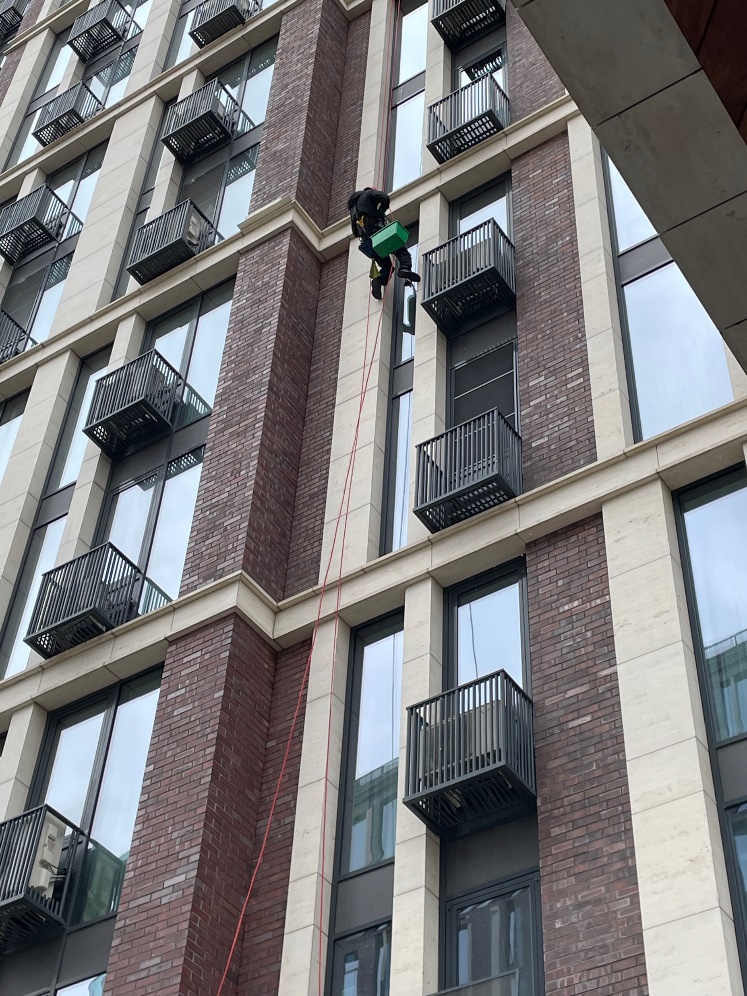 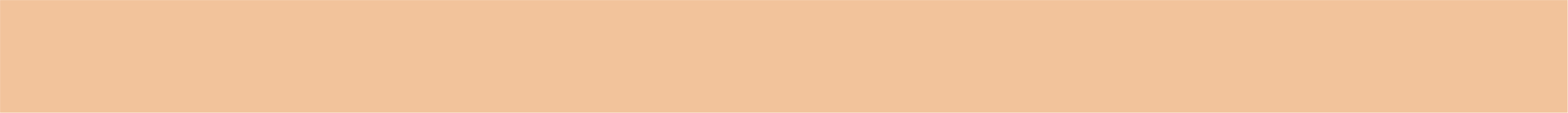 Обследование и замена ламп внутреннего и аварийного освещения
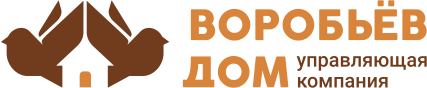 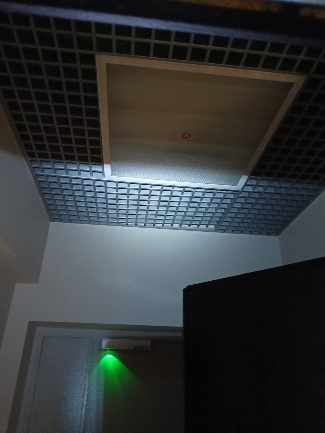 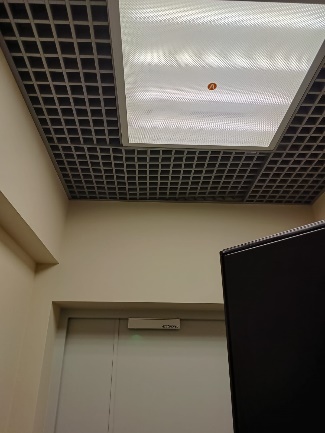 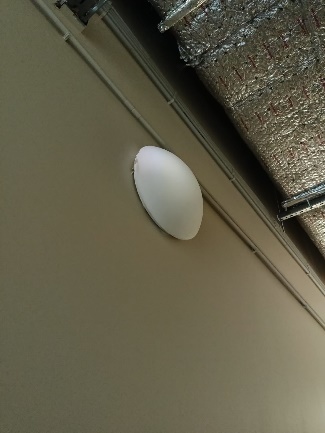 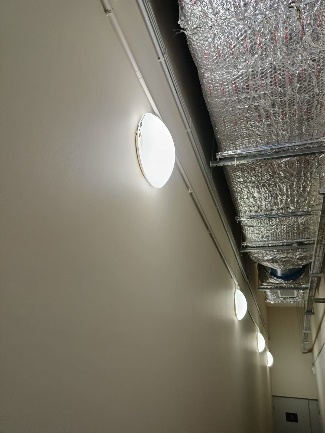 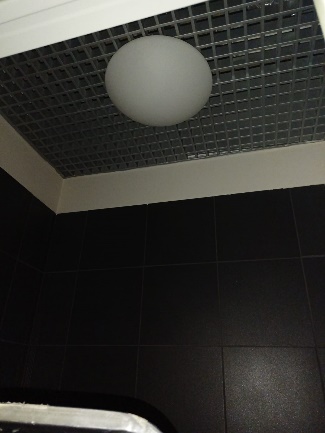 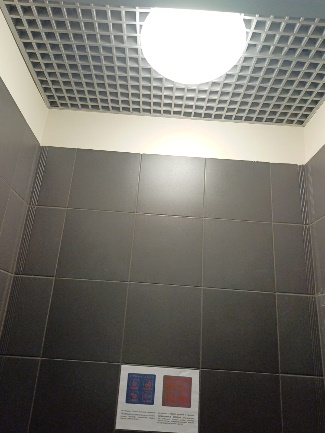 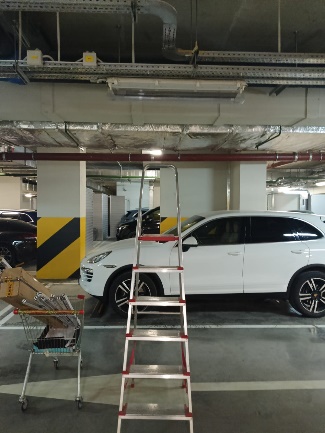 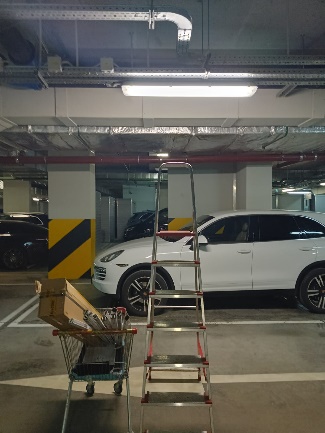 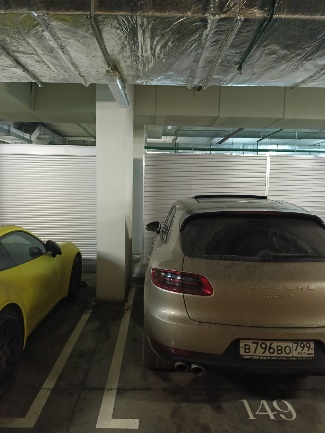 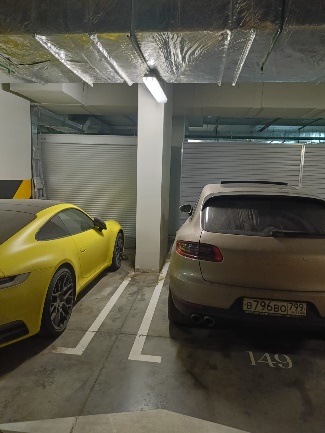 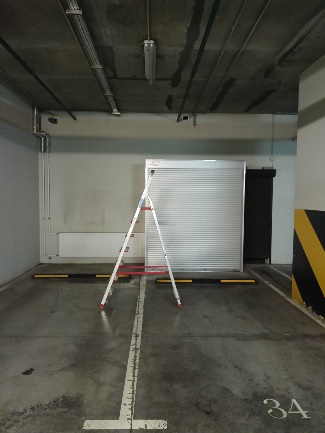 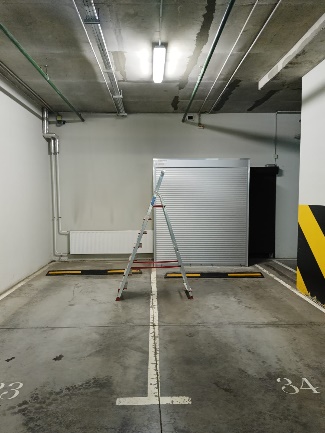 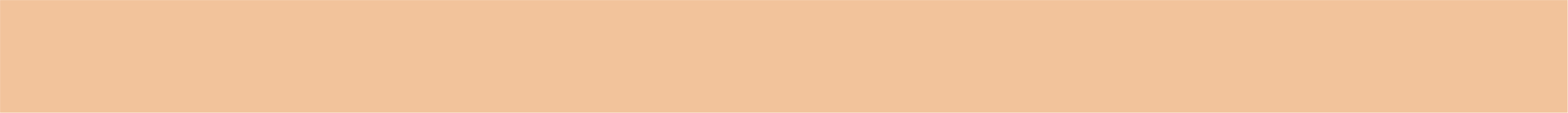 Инженерно-техническое обеспечение
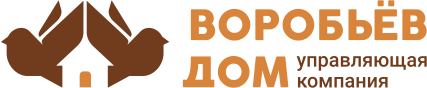 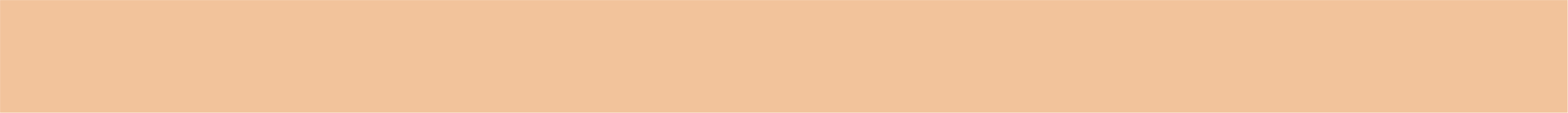 Вывоз мусора
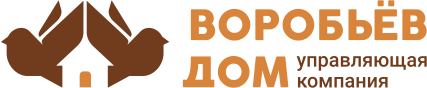 Организовали ежедневный сбор и вывоз хозяйственно-бытовых отходов. Ведём раздельный сбор мусора. Строительный мусор вывозится по отдельным заявкам.
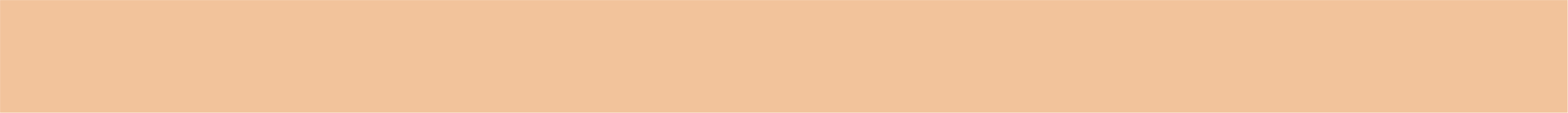 Работа с заявками
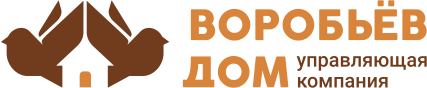 За апрель 2024 года выполнили 456 заявок через систему «Домиленд»
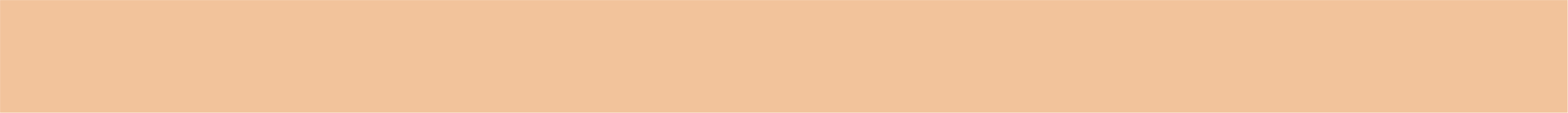 Аварийные заявки
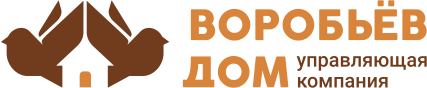 За истекший период поступила одна аварийная заявка
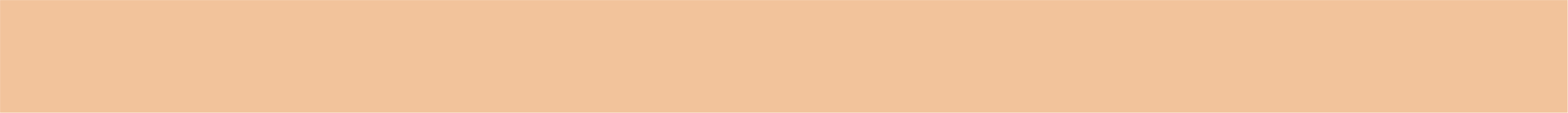 Уборка здания и территории
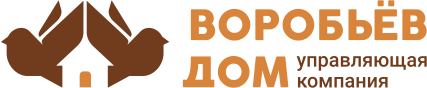 В апреле выполнили следующие работы (кроме ежедневных работ):
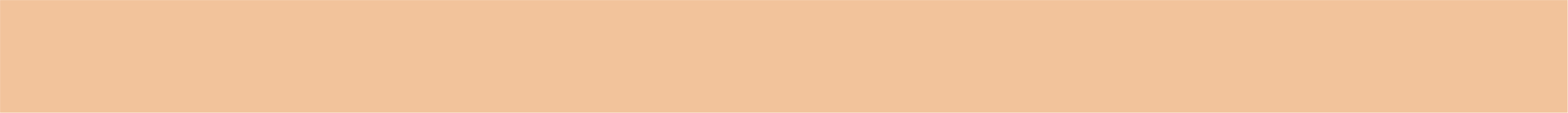 Услуги консьержей
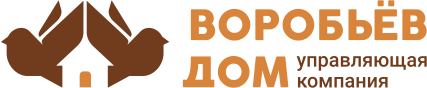 За истекший период консьержи стремились создать комфортные условия для жильцов ЖК Воробьев дом: оказывали помощь в принятии заказов, корреспонденции и сопровождали гостей.
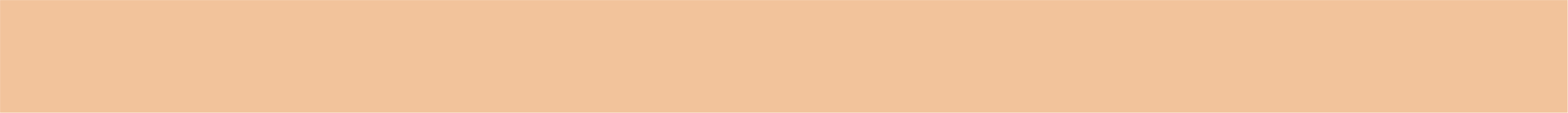 Фонд капитального ремонта
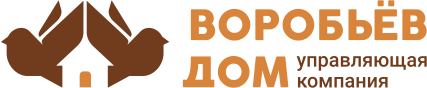 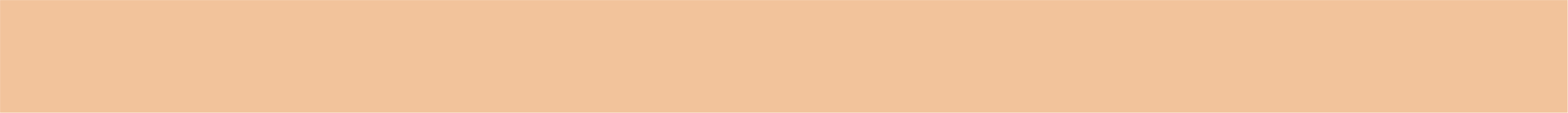 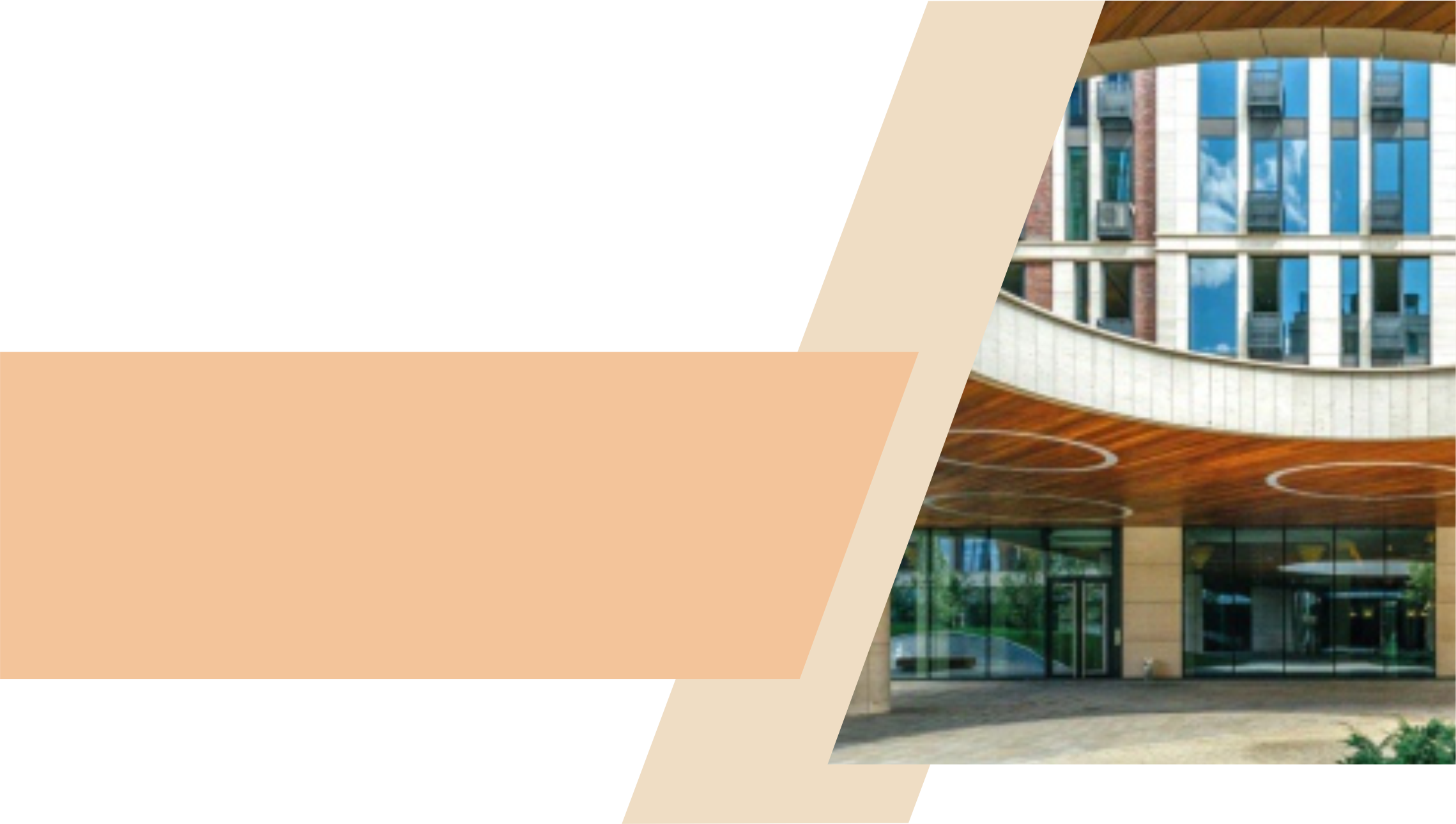 СПАСИБО ЗА
ВНИМАНИЕ
С заботой о вас
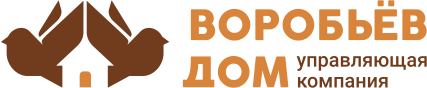